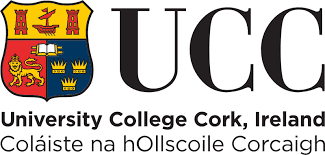 Research Staff orientation
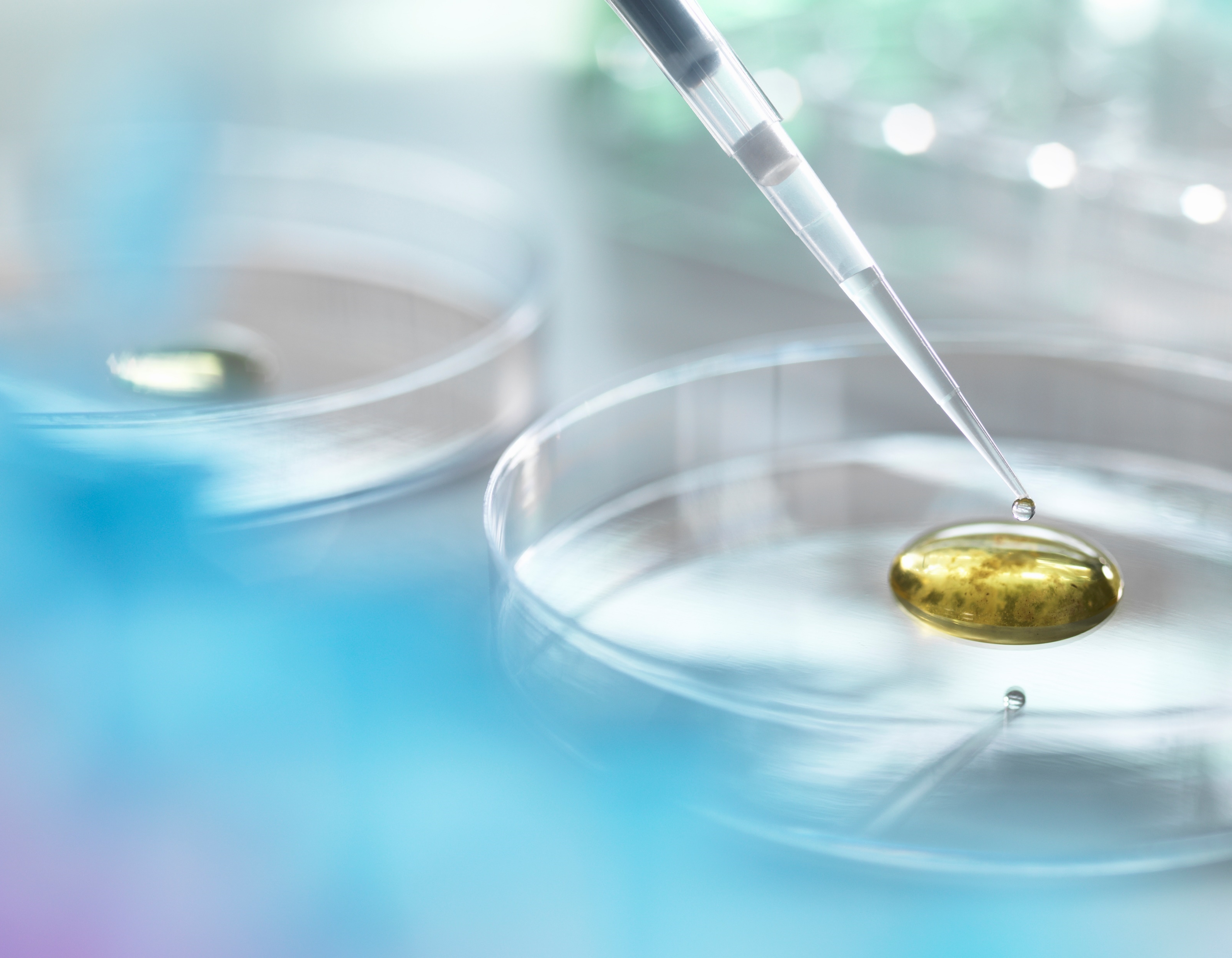 Mary o’regan
Human resources ucc
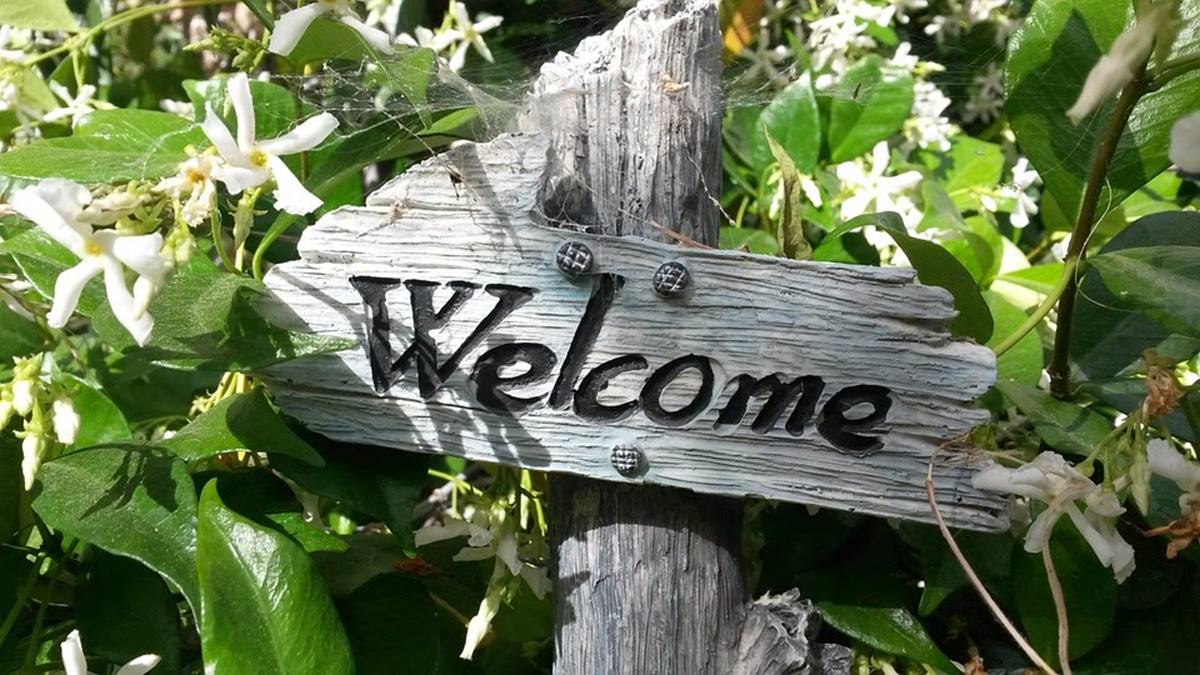 Who we are
Mary O’Regan marykate.oregan@ucc.ie 
Laura McSweeney l.mcsweeney@ucc.ie 
Niamh Buckley Niamh.buckley@ucc.ie 
Kasia Wloch katarzyna.wloch@ucc.ie 
Louisa O’Reilly louisaoreilly@ucc.ie
HR Research UCC
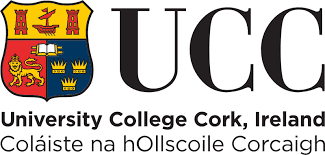 What we do
Personal & Professional Development
 Career Management Structure 
 Recruitment
 Contract Management 
 Salary Administration
HR Research UCC
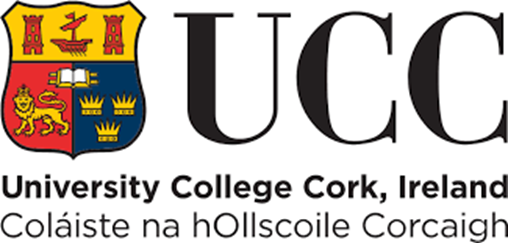 Our hr research website
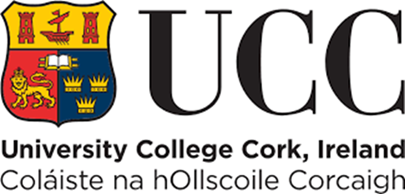 https://www.ucc.ie/en/hr/research/
Charter and code : What is it?
Set of general principles  and requirements which specify the:

Roles
Responsibilities
Entitlements

Of Researchers in the European Research Area
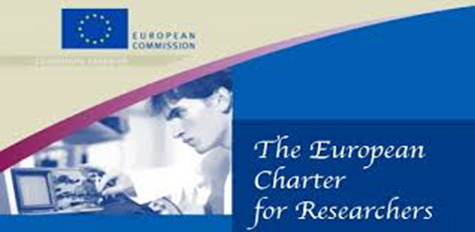 Mary O'Regan August  2021
6
Who does it apply to?
It applies to Researchers, Employers and Funders

It also includes a code of conduct for the recruitment of researchers

Included in:
Article 32 of the H2020 model grant agreement – and on Horizon Europe grant agreements
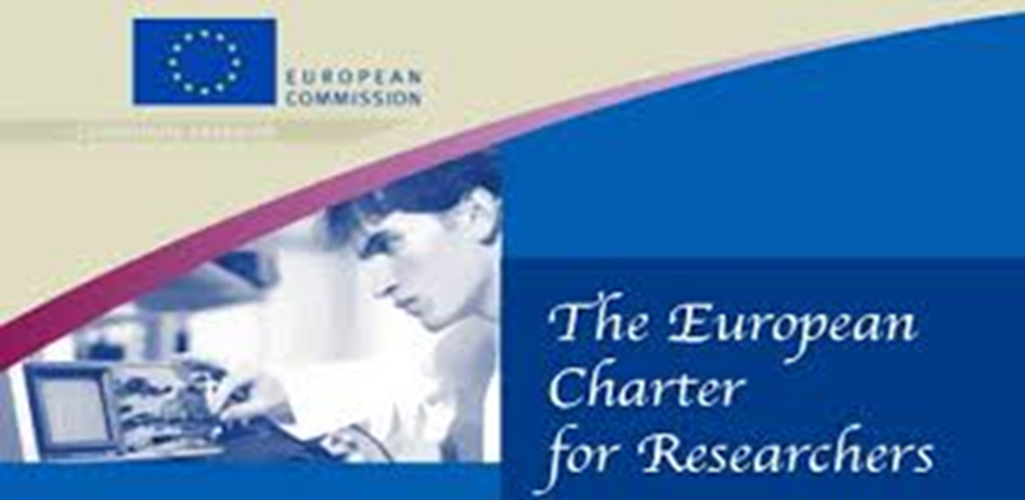 Mary O'Regan August  2021
7
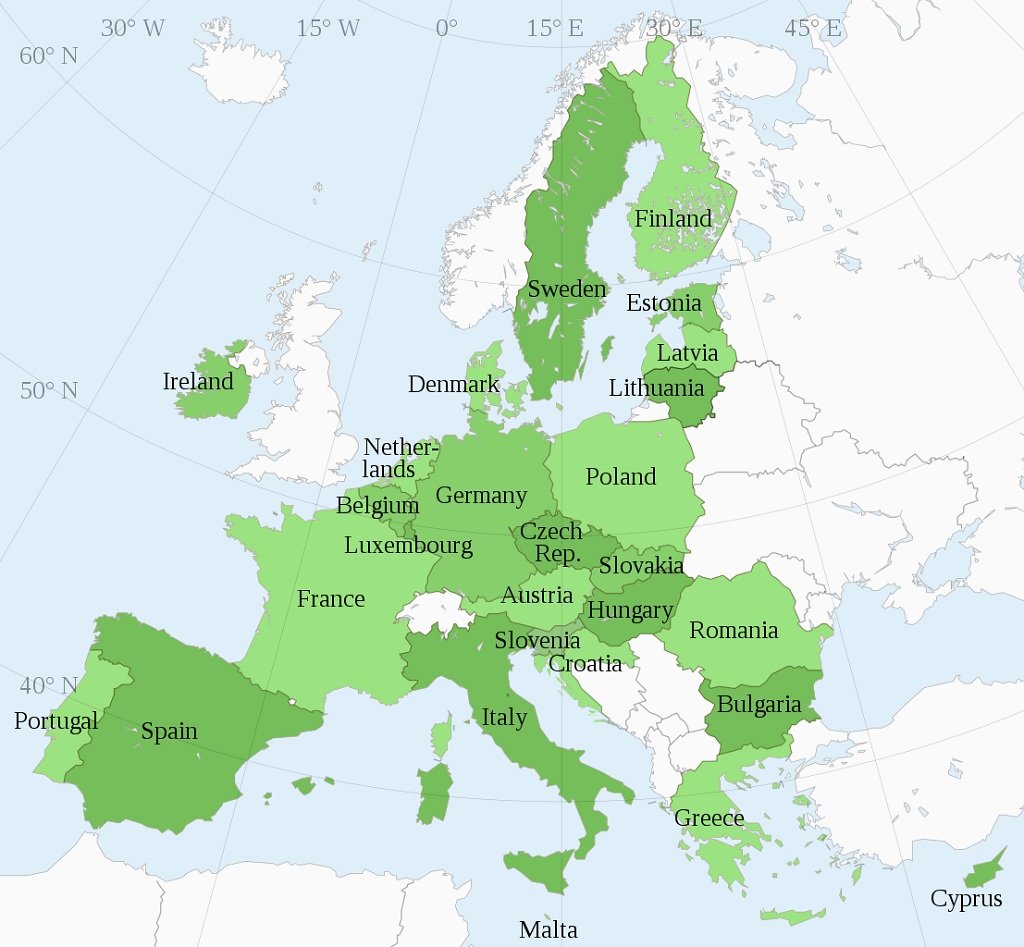 European Union and European Universities
Governance
Employment Law
Recruitment Processes
Terms and Conditions
Career Progression
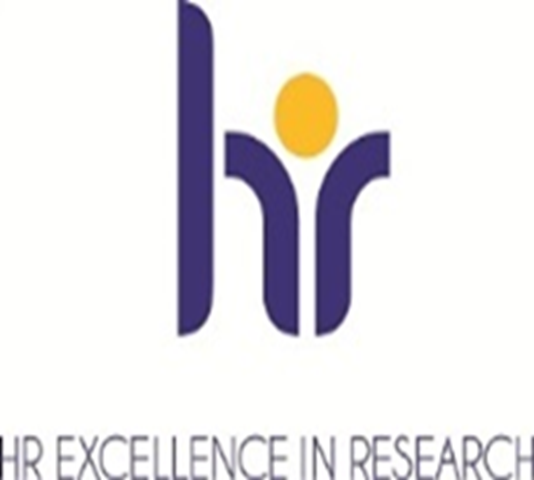 Mary O'Regan June 2021
8
HR Excellence in Research Award
4 Thematic Areas

Ethical and Professional Aspects 
Recruitment (OTM-R)
Working Conditions & Social Security 
Training and Development
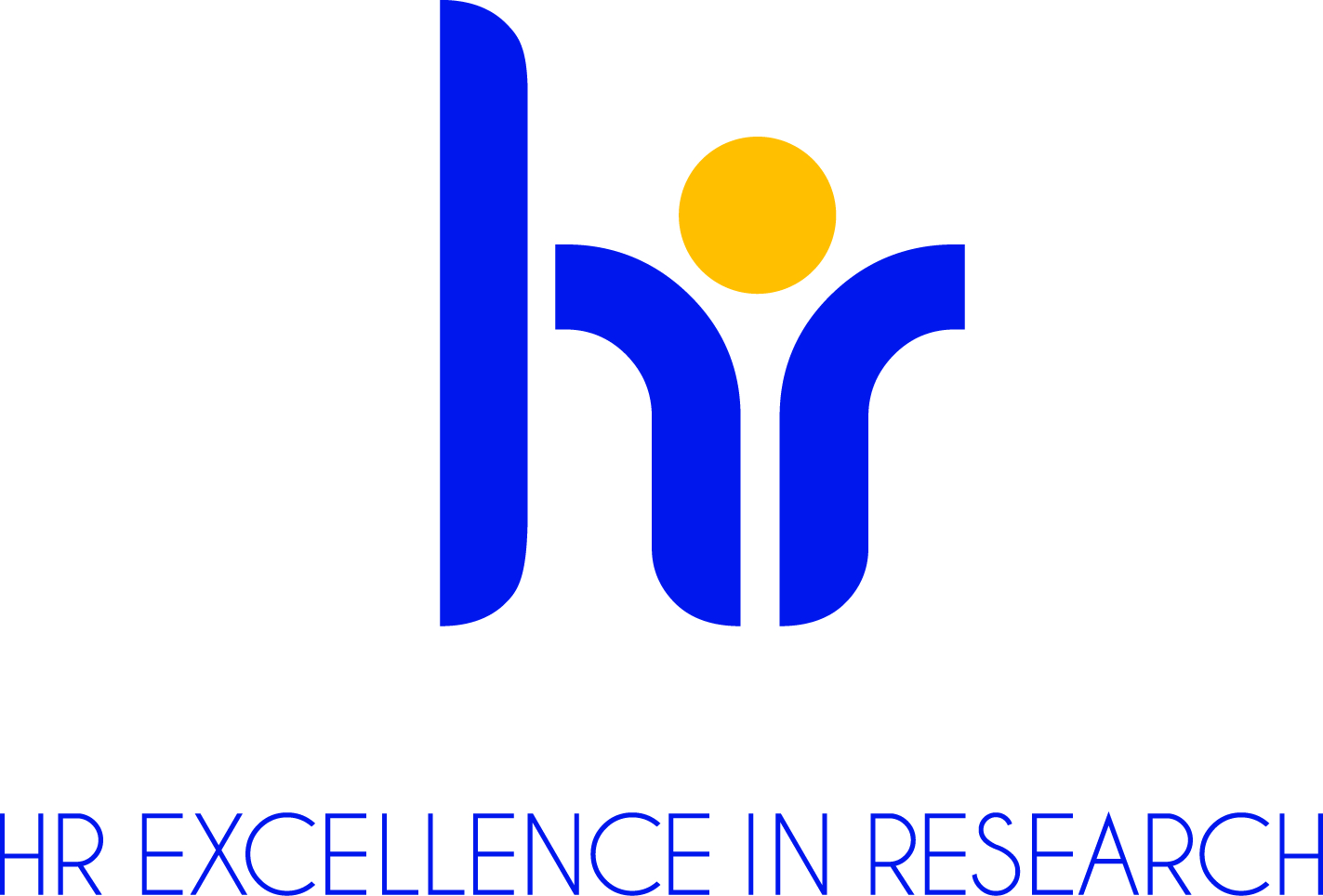 Mary O'Regan August 2021
9
Real Examples: Advantages
Remember
Seven years ago UCC had none of these offerings
UCC Researcher career framework
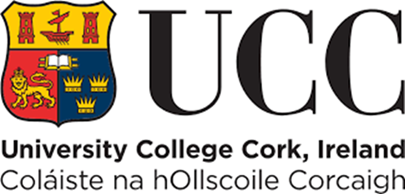 Post Doc to Senior Post Doc
Research Fellow to Senior Research Fellow
Grant writing
Ethics in research
Communication skills
Presentation skills
Career planning
CV job applications & interview techniques
Working with PhD students
Funding applications
Leadership training
Grantsmanship 
Managing a research team
Negotiation skills
Commercialisation and IP
Teaching and Learning
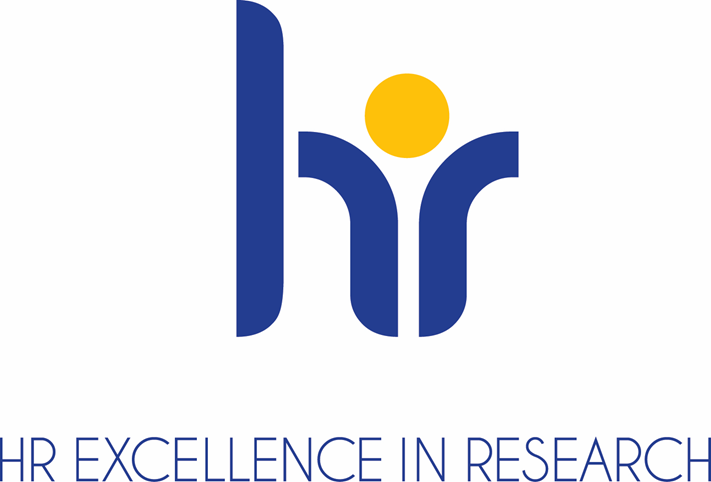 Progression occurs through open transparent and merit based recruitment
A few dates……
HR Excellence in Research Award Renewal for Second time!
Staff Ombudsman
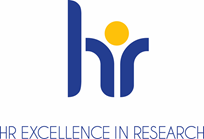 The Ombudsman provides a confidential and impartial forum where staff can discuss matters which trouble them.

The Ombudsman can recommend possible courses of action to facilitate solutions and to arrange meetings with those within the University who are tasked with the management of the particular difficulty.

The Ombudsman will take no action without the full permission of the person who has consulted them.

Bettie Higgs B.Higgs@ucc.ie Gavin Burnell g.burnell@ucc.ie   Tom Cotter t.cotter@ucc.ie
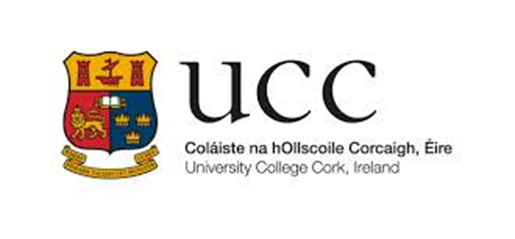 Staff id cards
New Staff please email Valerie O'Brien at staffidcards@ucc.ie  Val will then send you a link to a form to complete which will allow you to upload your photo.  Val will save it and upload to CoreBadge and can then generate a new staff card.  It will be posted out to your home address.
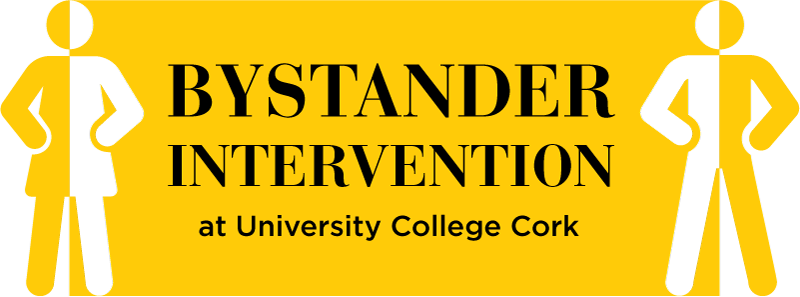 UCC’s Bystander Intervention Programme educates and empowers staff and students to recognise and respond to incidents of sexual harassment and violence and other forms of unacceptable behaviour in study, work and social environments. 
Completing this training will impact positively on your own university experience by cultivating a shared responsibility and capacity to contribute to a safe and respectful staff and student experience. 
Watch the Introductory video here
Register for the UCC Bystander Intervention Digital Badge and develop your ability to contribute to a safer campus experience

	To register go to bystanderintervention.ucc.ie
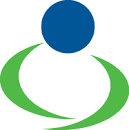 IFUT -  UCC Branch
Irish Federation of University Teachers
The trade union representing academic staff, researchers, and librarians within UCC
Open to all, regardless of contract status (full-time, part-time, temporary)
Affiliated to the Irish Congress of Trade Unions
UCC Branch Chair: Dr Edward Lahiff
Secretary: Dr Jacqui O’Riordan
Researcher Coordinator: Dr Brendan Palmer
Web: www.ifut.ie
Email: UCC@ifut.ie
Research Staff Association
Link to UCC RSA web pages
Any questions?
Up next 
Niamh Mundow of the Research Support Services UCC
David Corkery Innovation UCC